Защита и проблемы защиты беспроводных медицинских имплантов
В начале нашего столетия в медицинской практике начали активно использовать “умные” медицинские импланты, которые могли бы настраиваться и собирать информацию дистанционно. На данный момент большинство инсулиновых помп и сердечных имплантов являются беспроводными и легко контролируются врачом или пациентом путем специальных мобильных приложений. Однако как мы знаем где есть беспроводная передача данных, есть и способ получить эти данные или даже доступ к устройству.
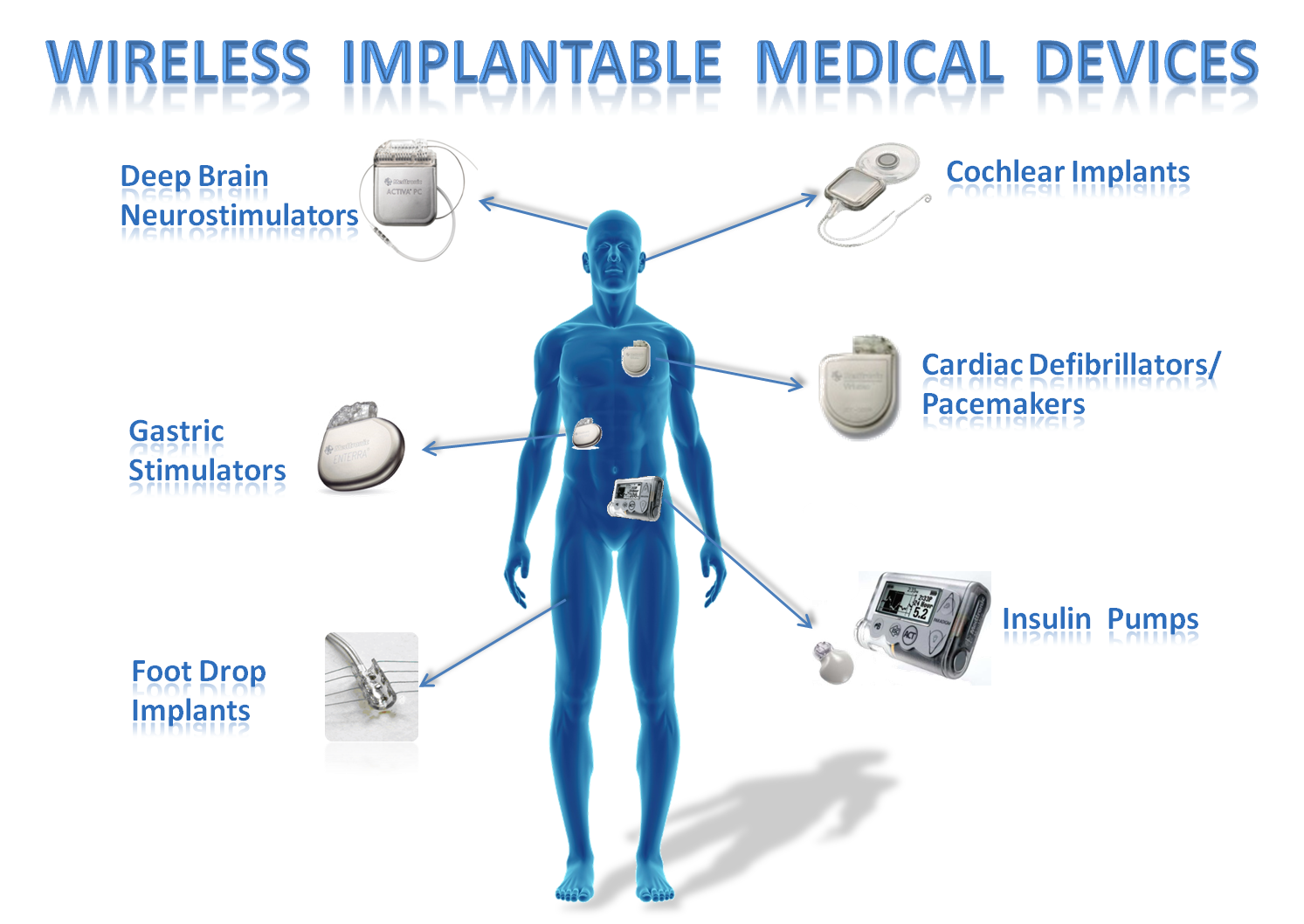 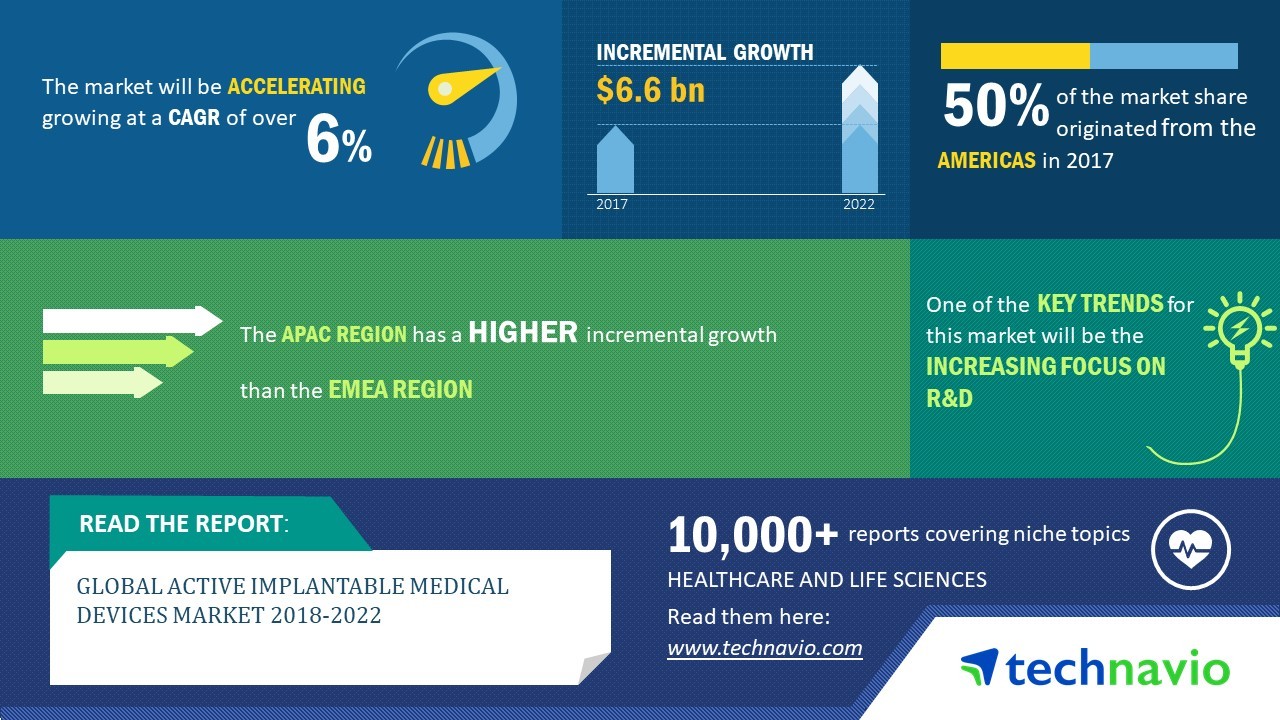 Общая информация
Принцип работы большинства этих устройств довольно прост, подключение путем использования технологии Bluetooth, беспроводное подключение к интернету через мобильную связь или же подключение к девайсу пользователя путем использования одной сети Wi-Fi. Все эти способы подключения являются  уязвимыми и давайте разберем возможные угрозы и способы их реализации.
Угрозы
Наличие уязвимостей в данных устройствах злоумышленник может использовать для получения персональной информации пользователя, а также нарушить работу устройства что в последствии может нанести вред здоровью пользователя. Наличие таких уязвимостей в кардиостимуляторах является самой большой проблемой в сфере защиты беспроводных медицинских имплантов, ведь сердце на ровне с мозгом является самым важным органом в теле человека. Из известных уязвимостей в данный момент распространены следующие уязвимости:
-Отсутствие защищённых протоколов передачи данных.
-Уязвимости программного уровня.
Возможные решения
- Привлечение специалистов для устранения технических уязвимостей оборудования
- Обучение пользователей
- Внедрение многофакторной аутентификации.